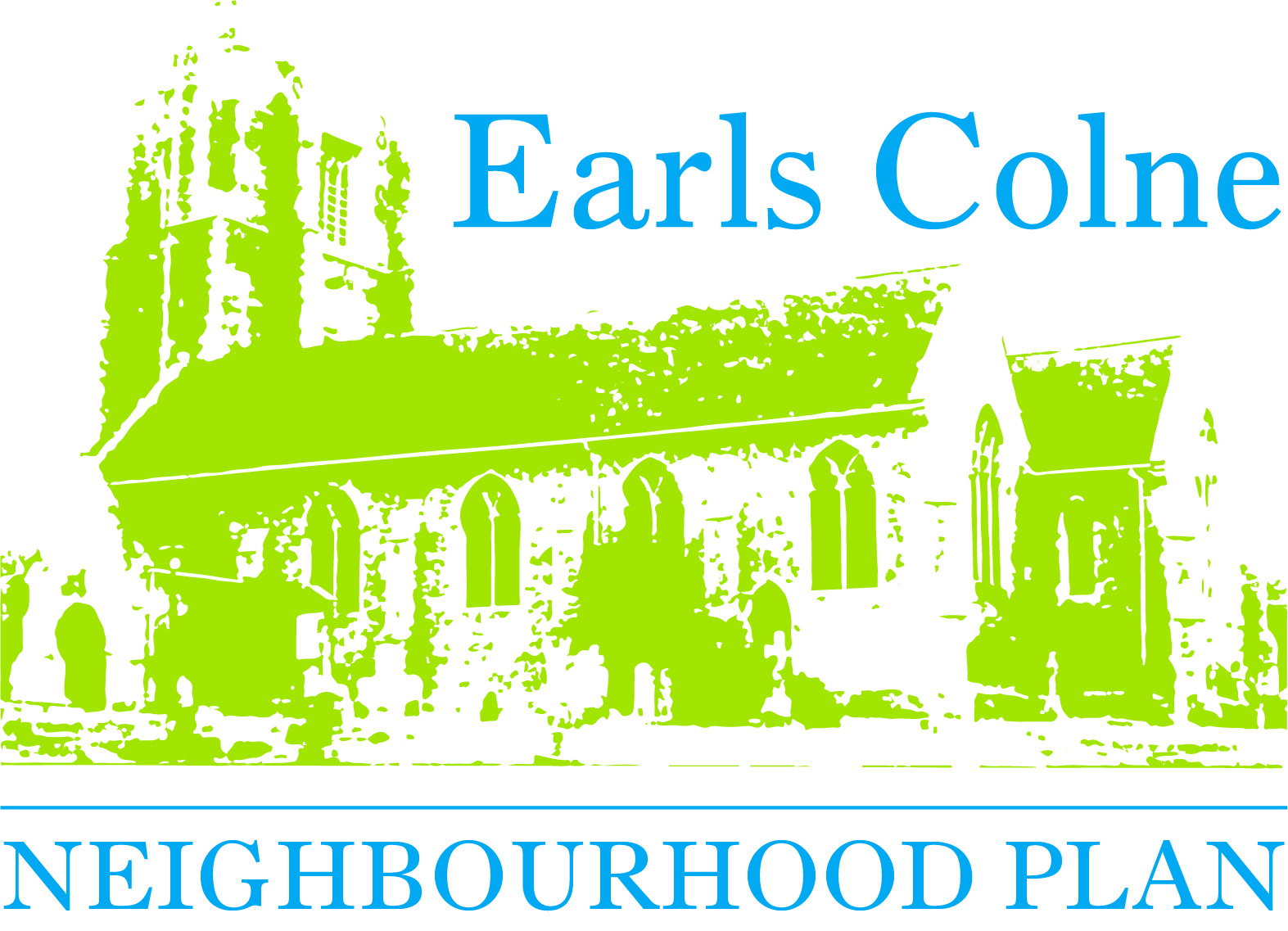 Earls Colne Neighbourhood Plan

Update 19.06.19
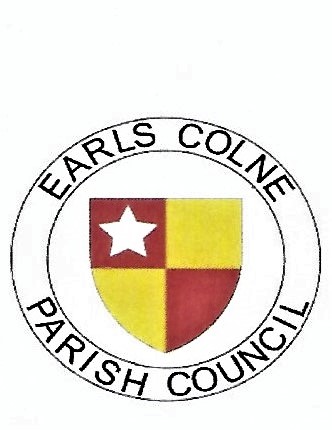 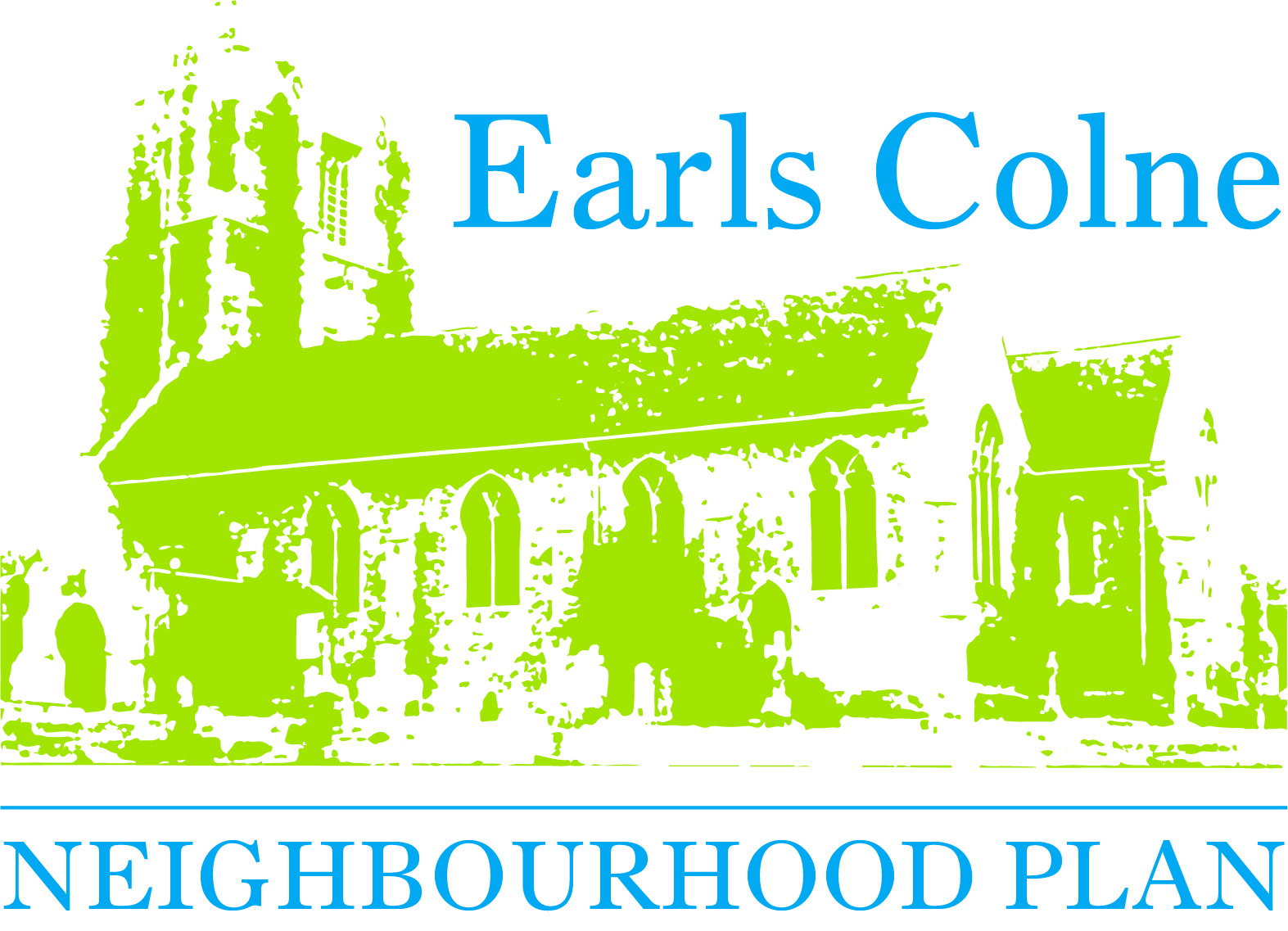 Proposed Vision, Objectives and Policies
Our Vision
“To protect and secure the rich history, rural environment and community spirit of our village. To enhance Earls Colne as a residential and business community offering wide ranging housing stock, good employment opportunities, local sport and leisure facilities within an attractive, safe and friendly environment.”
Our Objectives and Policies
Agreement on the Vision will allow the Task Groups to develop “Objectives” related to their aspects of the NP and then eventually from these objectives we can prepare our “Policies” for inclusion in the final NP.
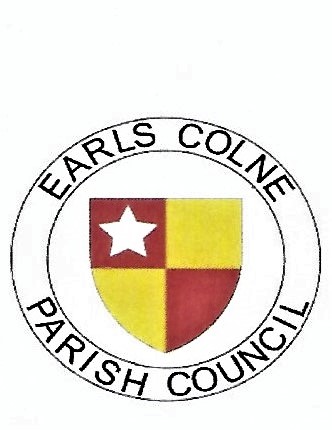 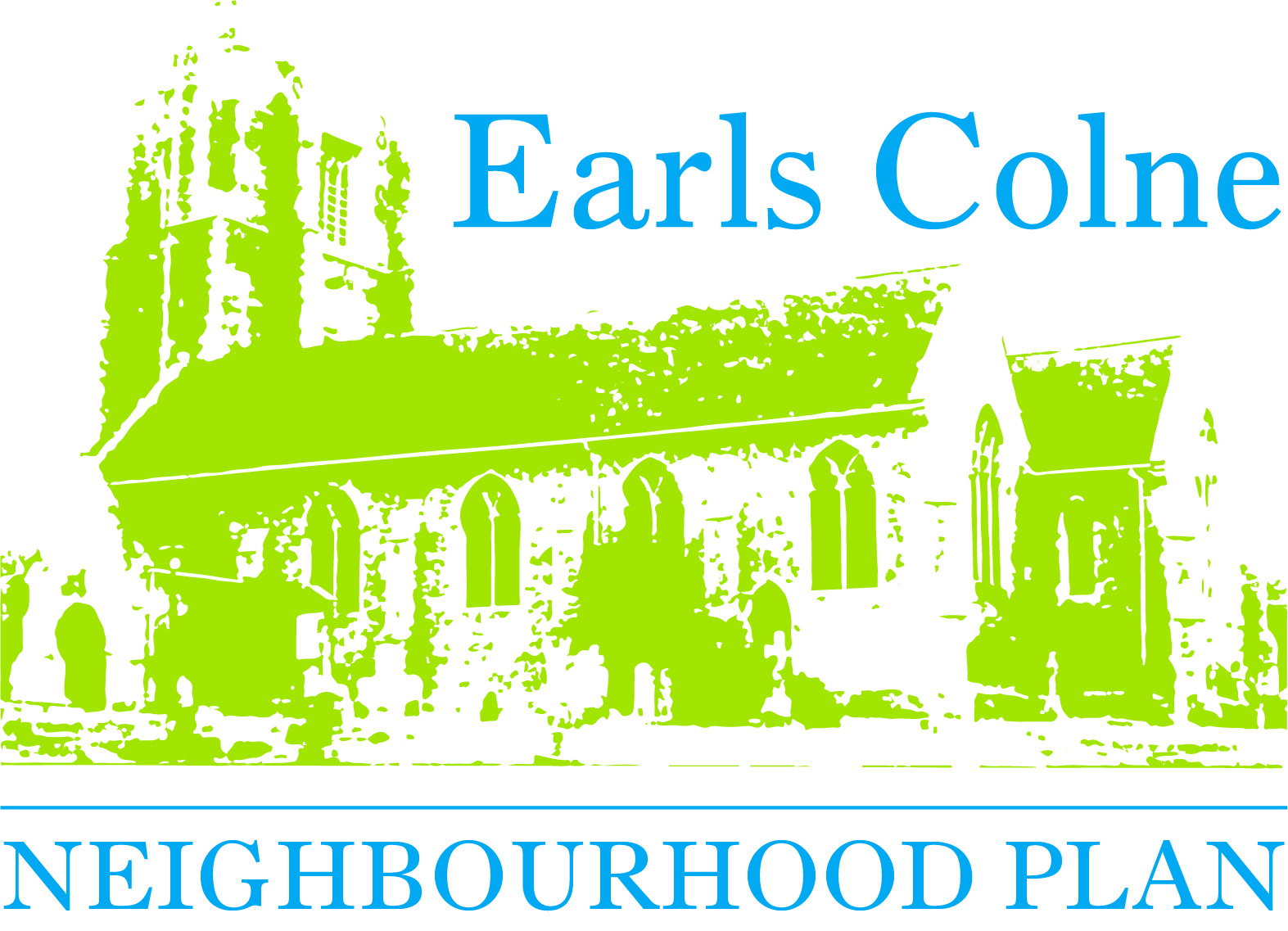 Proposed Initial Funding Application
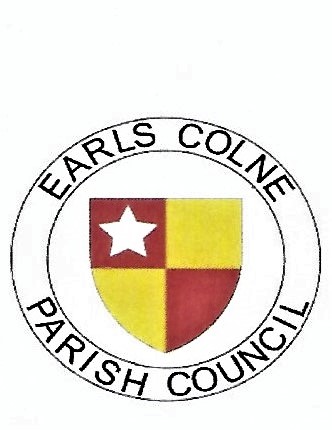 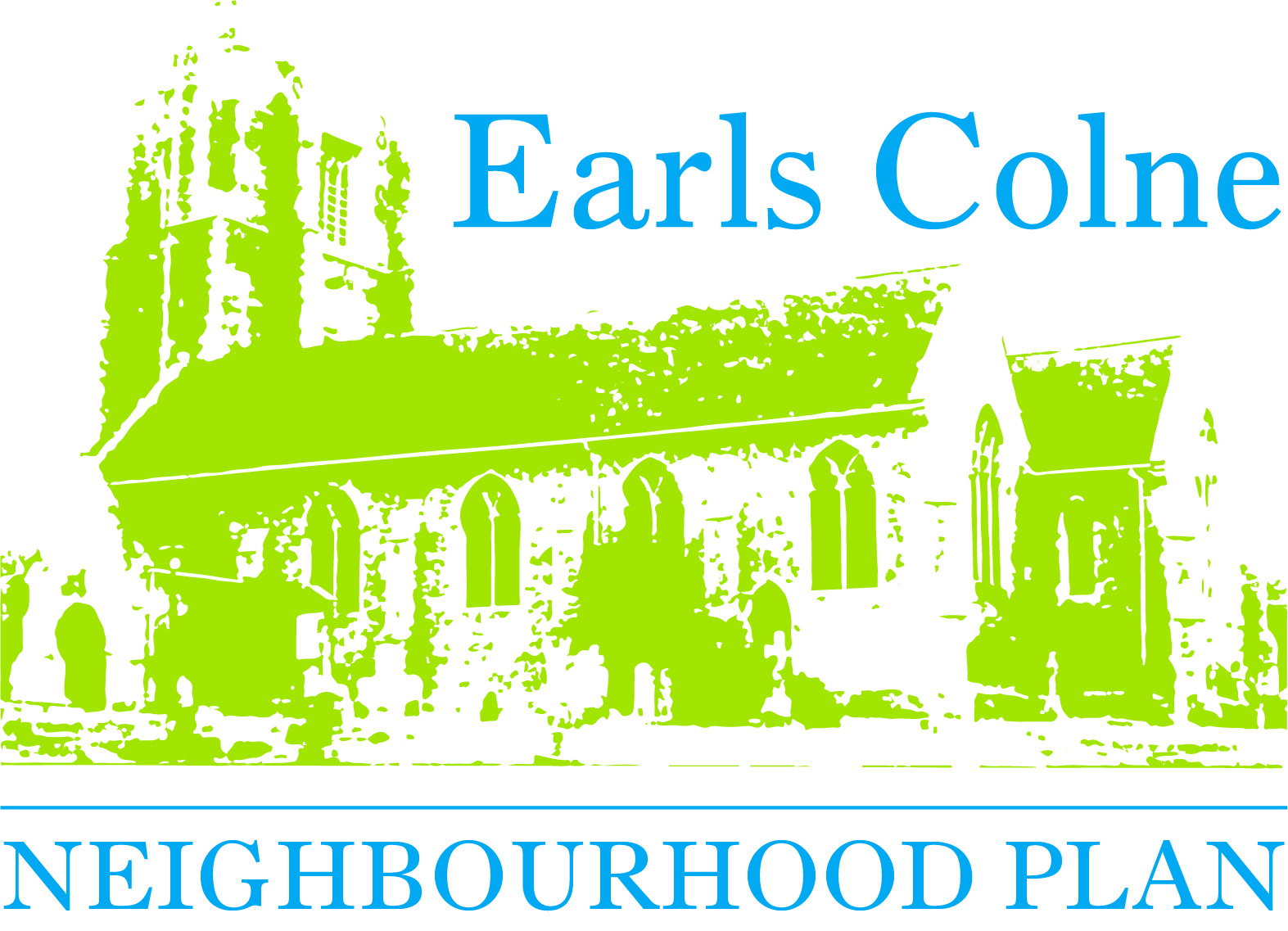 Other Activities
175 responses received from Questionnaire circulated with Parish Council Annual Report 

NP Team members to be present at School Fete on 21st June to encourage parents to complete the form 

Next Public meeting being planned for July with guest speakers (School, Doctors and Business) 

Further newsletter being proposed for circulation to all residents
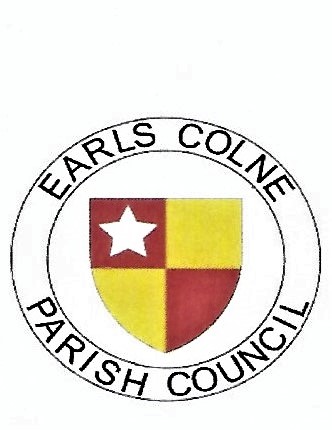